36-617: Multilevel and Hierarchical Models
Multilevel Models – The Basics
Brian Junker
132E Baker Hall
brian@stat.cmu.edu
10/31/2022
1
TexPoint fonts used in EMF. 
Read the TexPoint manual before you delete this box.: AAAAAAAAAAAAAAAAAA
Announcements
Quiz 06 out today @5pm; due Tues @7pm  as usual.
HW 06 due Weds 1159pm (new std due date!)
HW 07 will be out tonight or tomorrow
Final Report Project
Instead of another midterm or final exam
Will consist of a data analysis written up as an IDMRAD paper (variation of IMRAD format)
Assigned in pieces; first piece will be next week or the following week
10/31/2022
2
Outline
Multilevel & Hierarchical Models
Notation for Data in Groups
Level 1: Modeling Individual Observations
Level 2: Modeling the Groups
Example: Minnesota Radon Levels, Part 1
Totally pooled vs totally unpooled
Fitting the random intercept model
An MLM phenomenon: Shrinkage
Final Report Project
Will be assigned in “pieces” (nothing yet!)
Today we will talk about IMRAD & IDMRAD
10/31/2022
3
Multilevel & Hierarchical Models
Most common: linear regression and generalized linear regression (logistic regression) models
Next most common: hierarchical and multilevel models
Situations…
Clustered sampling
Grouped experimental trials
multicenter clinical trials in medicine
group-randomized trials in education
Growth curves and random coefficient models
10/31/2022
4
Multilevel & Hierarchical Models
Samples of students in 38 schools in London
LRT = reading pre-test
Y = reading post-test
Red: fit lm() to all students, ignoring school
Green: fit lm() to each school individually
Blue: multilevel model
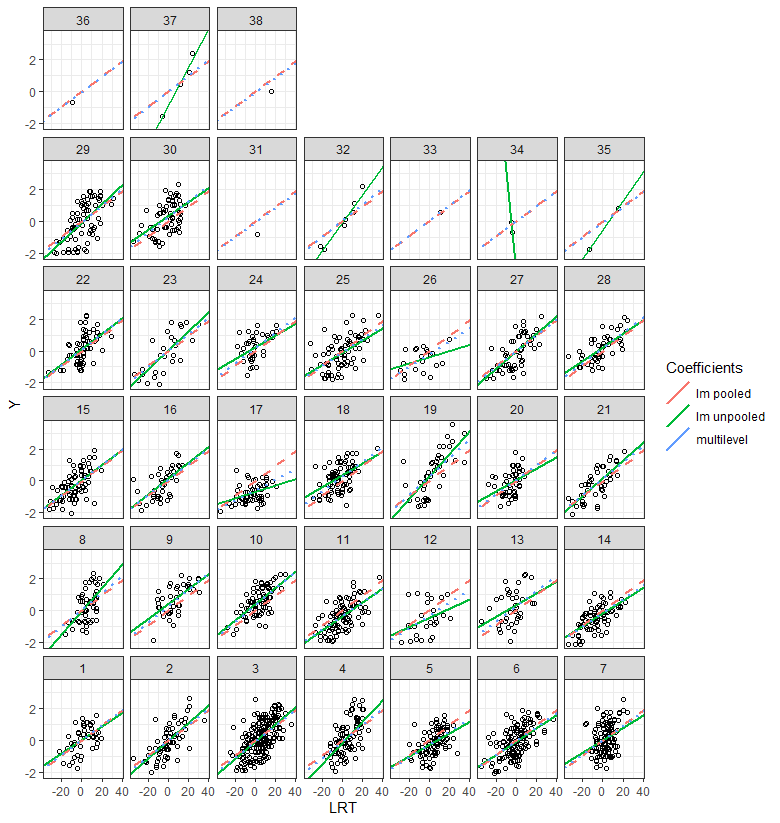 10/31/2022
5
Multilevel & Hierarchical Models
Traditional linear regression can either
Ignore the clumps completely and fit a single model to all the data
Treat each clump completely separately but fail to share information across clumps when some clumps “need help”
Both of these are examples of “Fixed Effects”
Multilevel models (MLM’s) allow 
treating clumps separately, and
sharing information across clumps to make better estimates
These are examples of “Random Effects”
Strong connection between MLM’s and Bayesian modeling
10/31/2022
6
Multilevel & Hierarchical Models
All of the following refer to approximately the same class of models:
These models emphasize connections with linear regression and generalized least squares (GLS):
Mixed Effects Models, or just Mixed Models
Both fixed and random effects
Variance Components Models
These models emphasize the data generation process ( & they are almost Bayesian):
Multilevel Models
Hierarchical Linear Models
10/31/2022
7
Data for Multilevel Models
Data that comes to us in clumps1 of observations that are more like each other within a clump than between clumps, e.g.:
Classrooms within schools or schools within a city
States or geographic areas within a nation
Election precincts within a larger election
Answers given by the same student on a test
Useful when a different linear regression should be fitted within each clump, but there is not enough information to separately estimate all clumps, e.g.:
Deducing state opinions from a national opinion survey
Fitting separate regressions to compare schools in London – some schools are represented by only 1 or 2 students!
10/31/2022
8
1More commonly, clumps are called “clusters” or “groups”…
Notation for Data in Groups
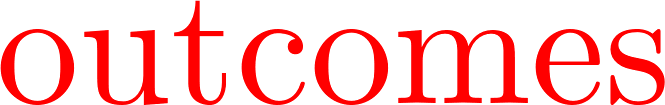 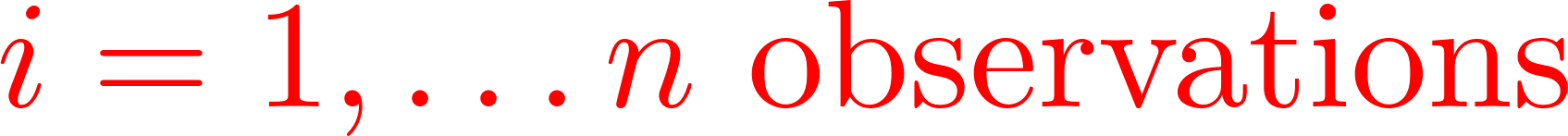 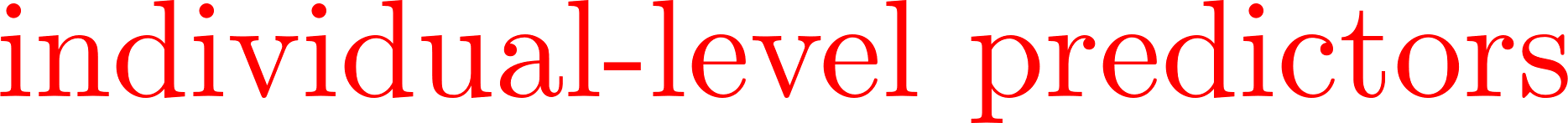 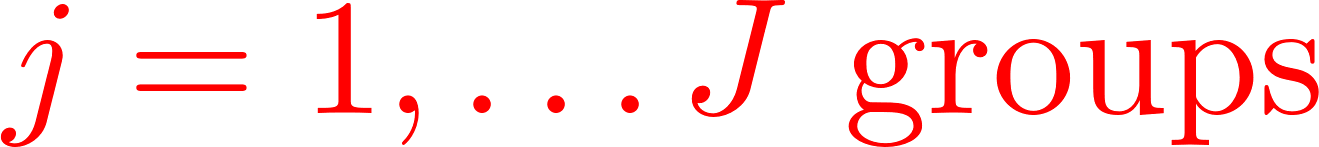 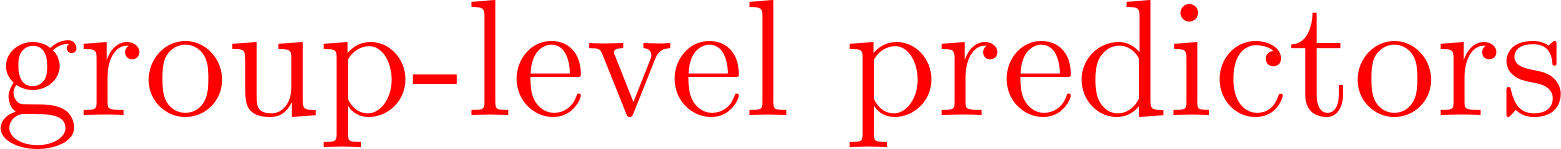 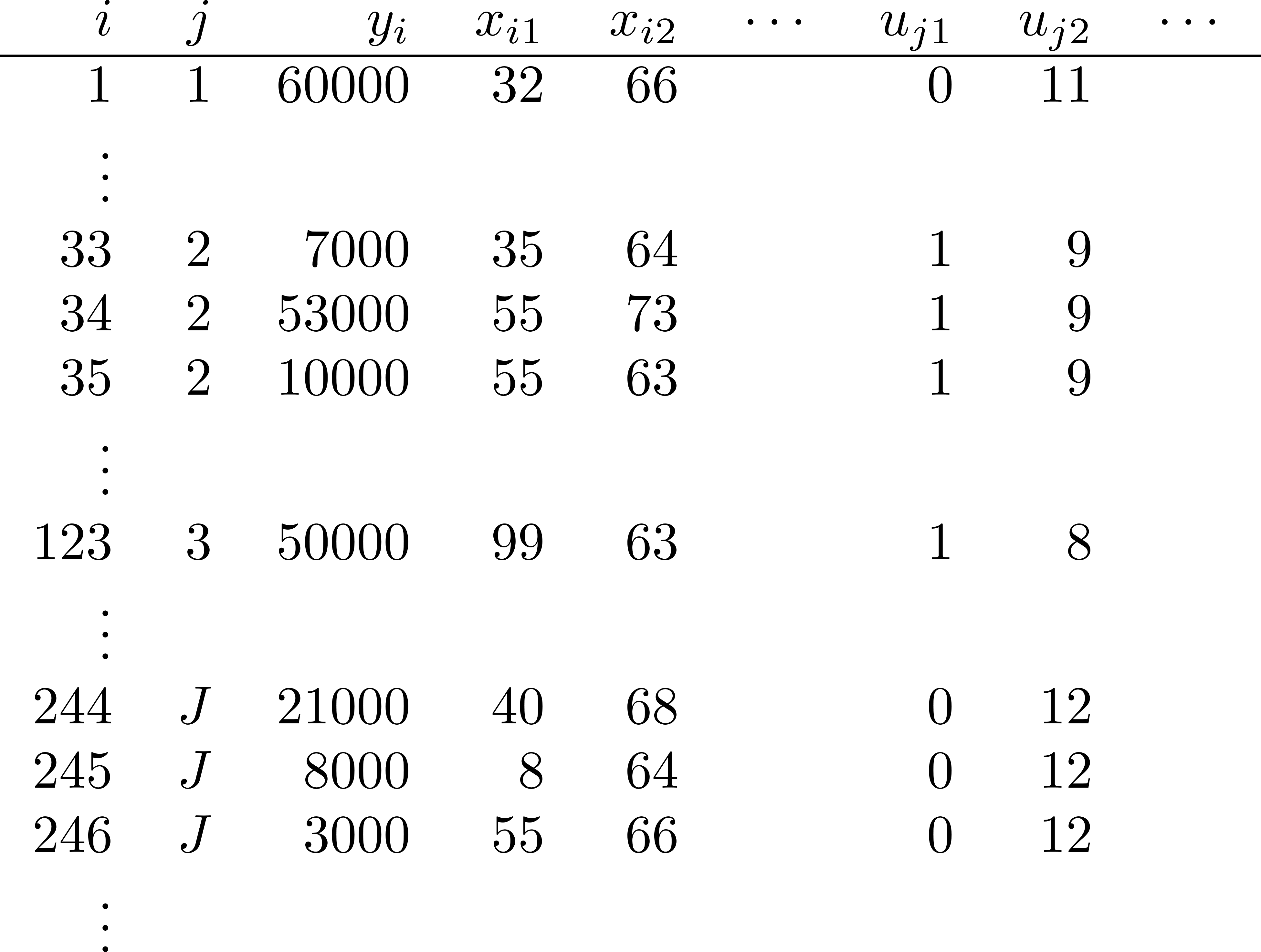 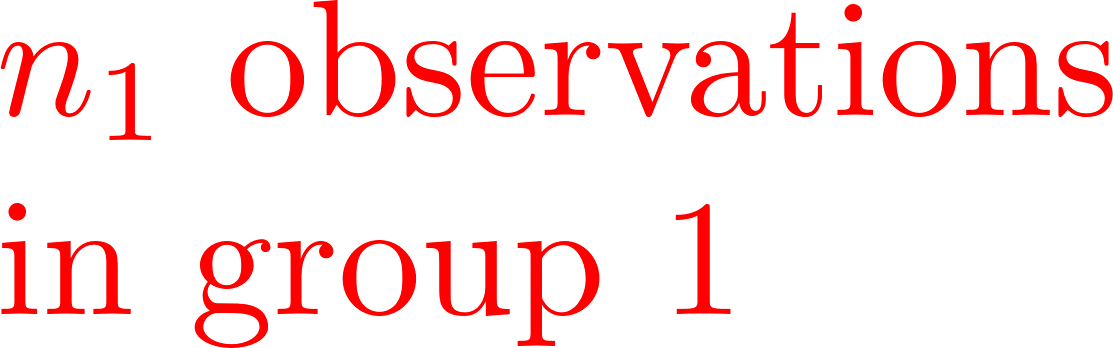 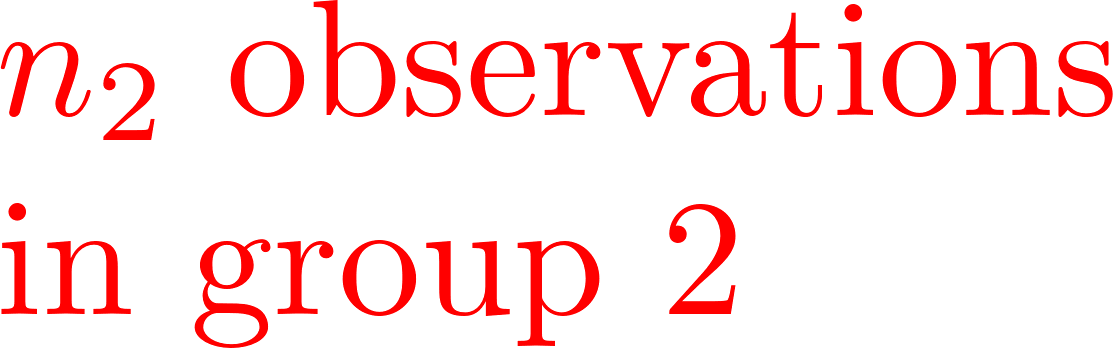 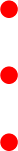 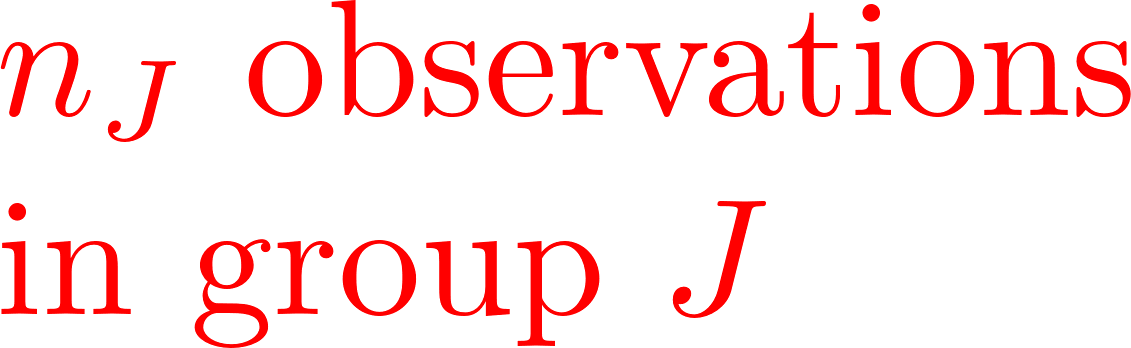 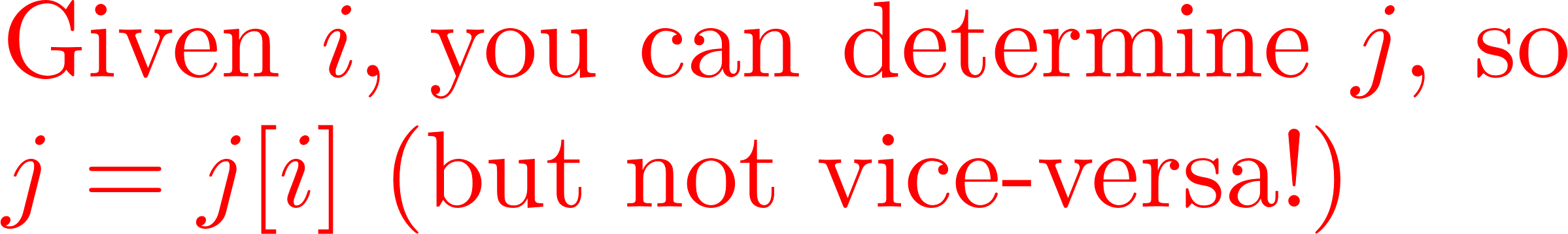 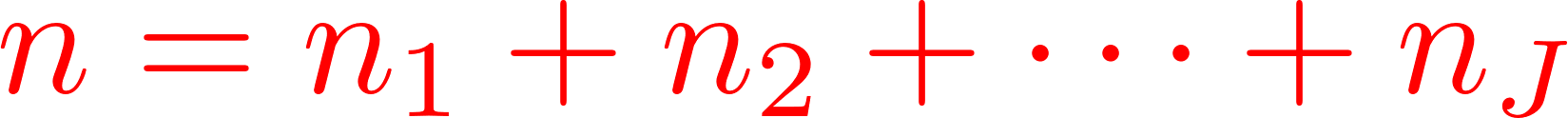 10/31/2022
9
Level 1 – Modeling Individual Observations
Here are some models you could fit with lm()…
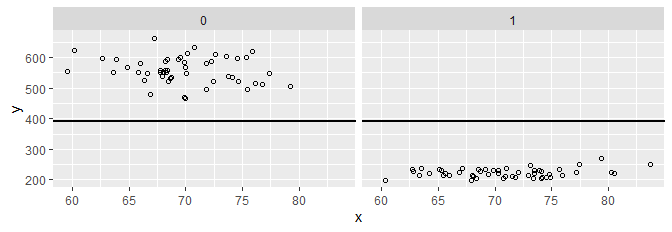 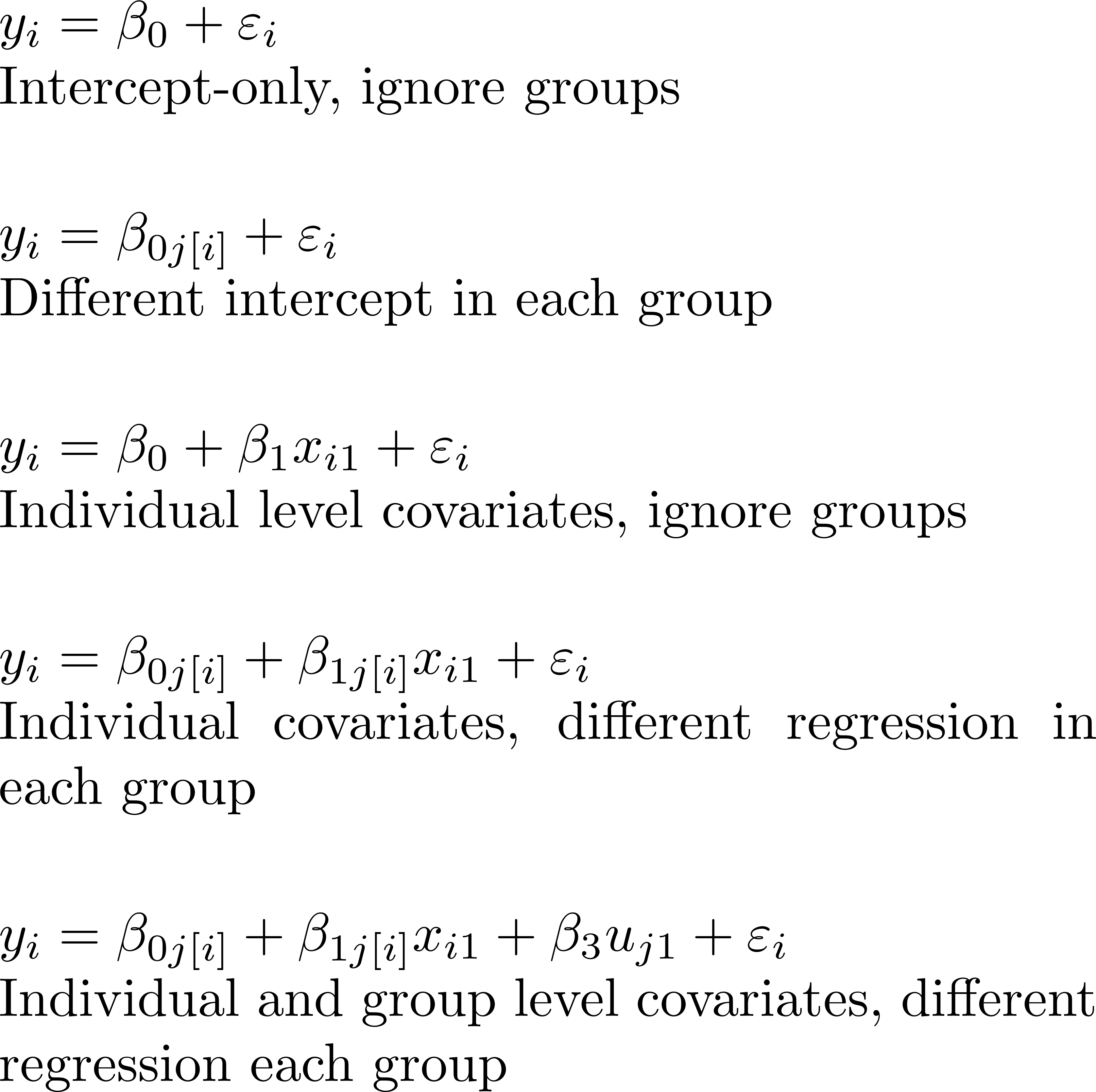 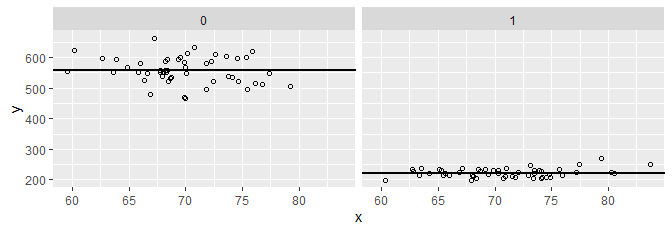 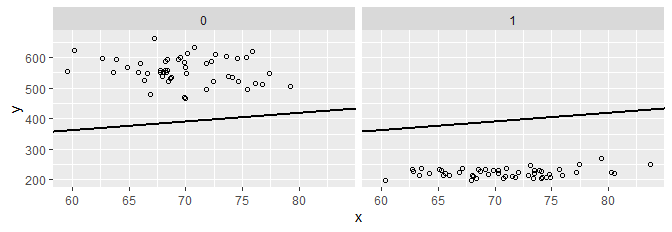 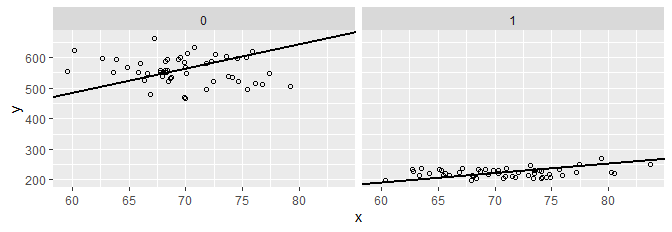 > coef(lm(y ~ gp*x - x - 1 + u))
     gp0      gp1        u    gp0:x    gp1:x 
6.619303 6.362586       NA 3.094159 7.979893
10/31/2022
10
Level 2 – Modeling the Groups
Ordinary linear models can ignore the groups (totally pooled)

      or build completely separate models for them (totally unpooled)


Multilevel models treat the models in different groups as related: their coefficients are sampled from a common distribution (partial pooling):
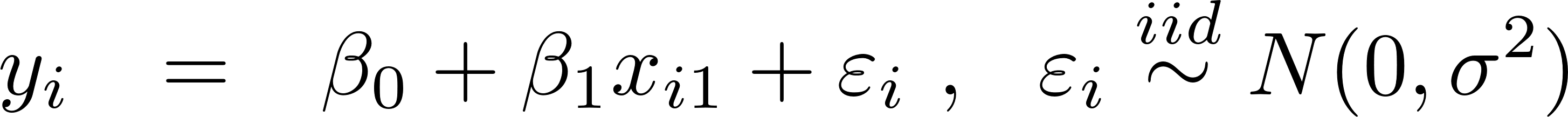 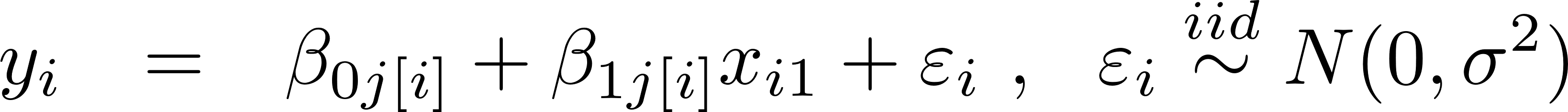 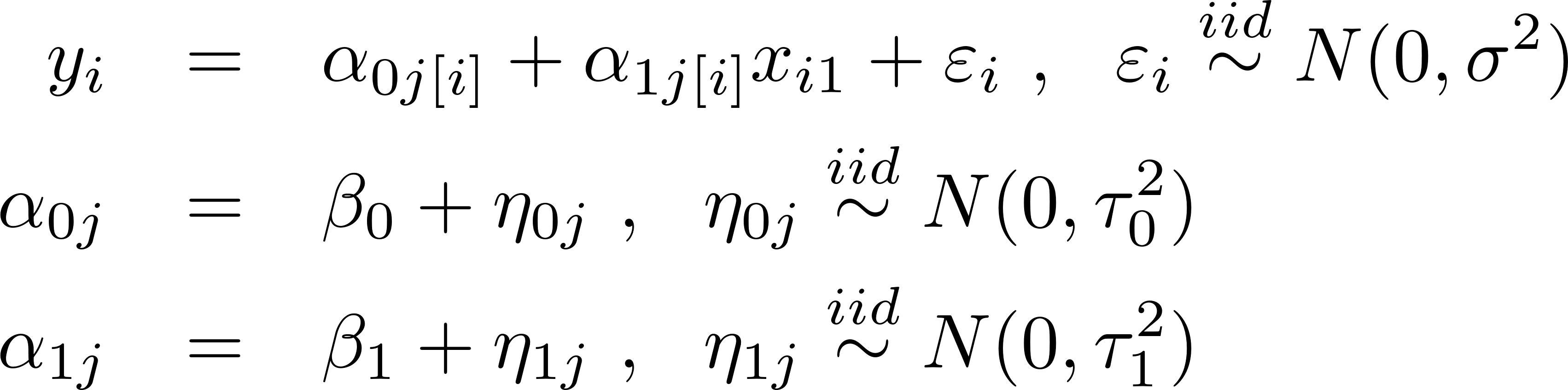 Level 1
Level 2
10/31/2022
11
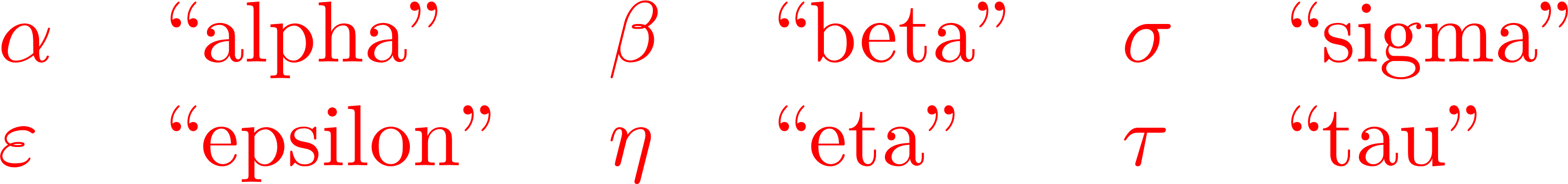 Minnesota Radon Levels, Part 1
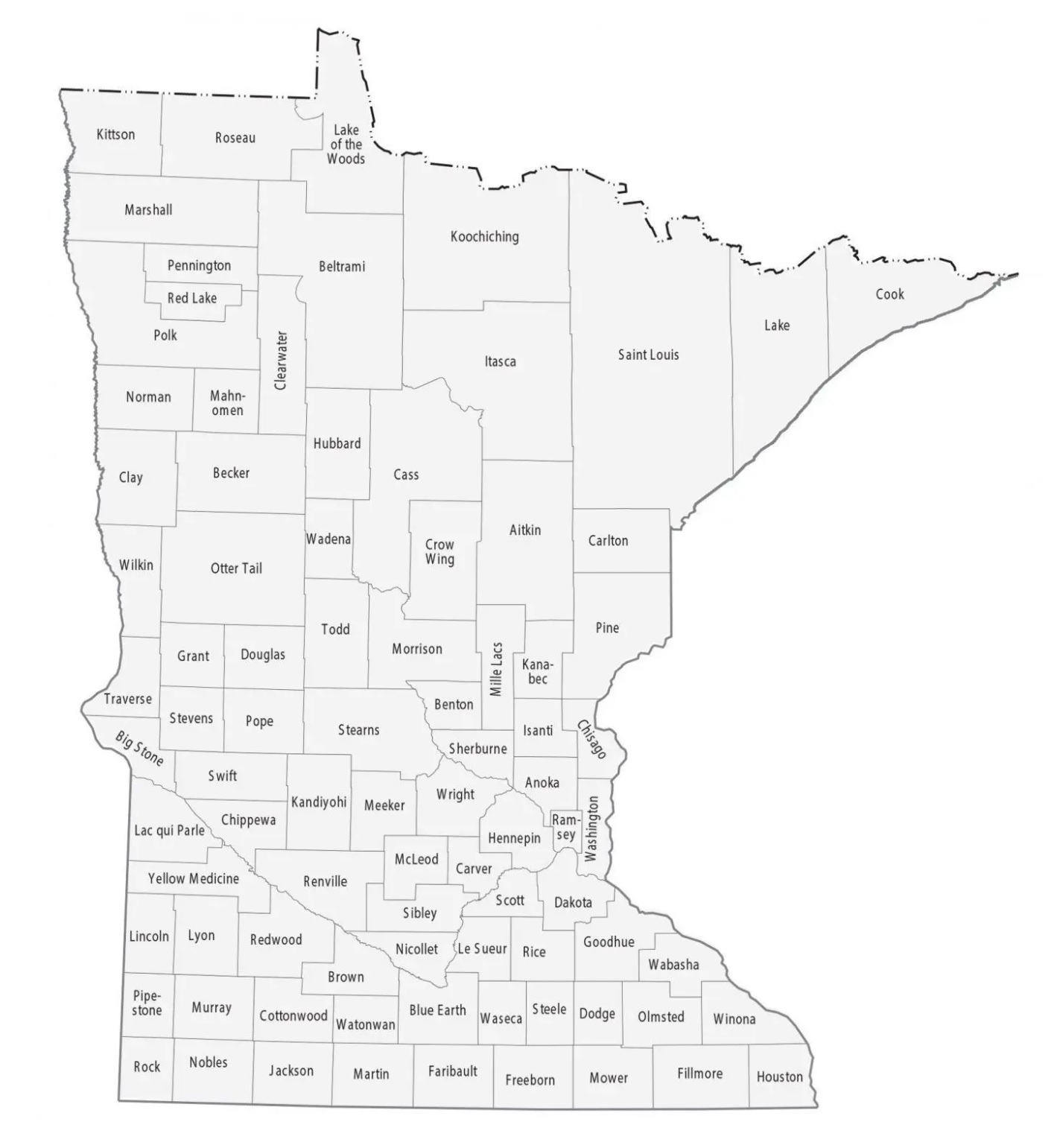 Each observation in the data set is a house
	Individual-level (house-level) variables:
radon, log(radon) 
floor = 0 if measurement was made in basement;           = 1 if measurement on first floor
Houses are grouped into counties
	Group-level (county-level) variables:
county.name & county number
uranium & log(uranium) – measurement of uranium in the soil in each county
We want to predict radon levels from the other variables
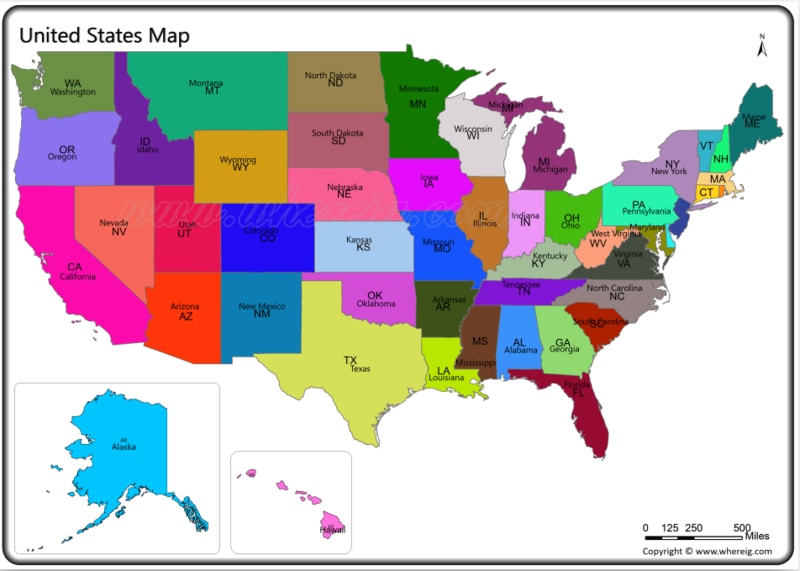 10/31/2022
12
Data from Gelman & Hill (2007).
Mn Radon Levels, Raw Data
> mn.radon <- read.table("mn-radon.txt")
> head(mn.radon)
    radon log.radon floor          county.name county  uranium log.uranium
  1   2.2 0.7884574     1 AITKIN                    1 0.502054  -0.6890476
  2   2.2 0.7884574     0 AITKIN                    1 0.502054  -0.6890476
  3   2.9 1.0647107     0 AITKIN                    1 0.502054  -0.6890476
  4   1.0 0.0000000     0 AITKIN                    1 0.502054  -0.6890476
  5   3.1 1.1314021     0 ANOKA                     2 0.428565  -0.8473129
  6   2.5 0.9162907     0 ANOKA                     2 0.428565  -0.8473129
> tail(mn.radon)
    radon log.radon floor          county.name county  uranium log.uranium
914   9.5  2.251292     0 WRIGHT                   84 0.913909 -0.09002427
915   6.4  1.856298     0 WRIGHT                   84 0.913909 -0.09002427
916   4.5  1.504077     0 WRIGHT                   84 0.913909 -0.09002427
917   5.0  1.609438     0 WRIGHT                   84 0.913909 -0.09002427
918   3.7  1.308333     0 YELLOW MEDICINE          85 1.426590  0.35528698
919   2.9  1.064711     0 YELLOW MEDICINE          85 1.426590  0.35528698
>
10/31/2022
13
Totally pooled vs totally unpooled log(radon) intercept-only models
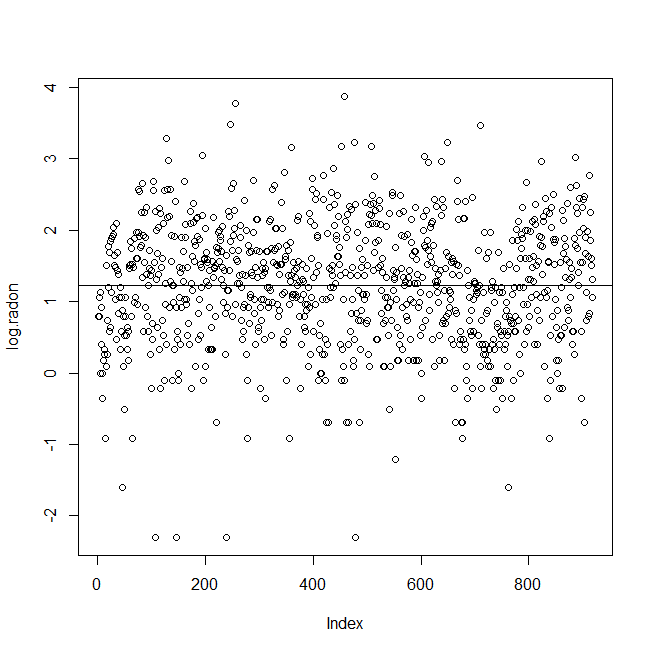 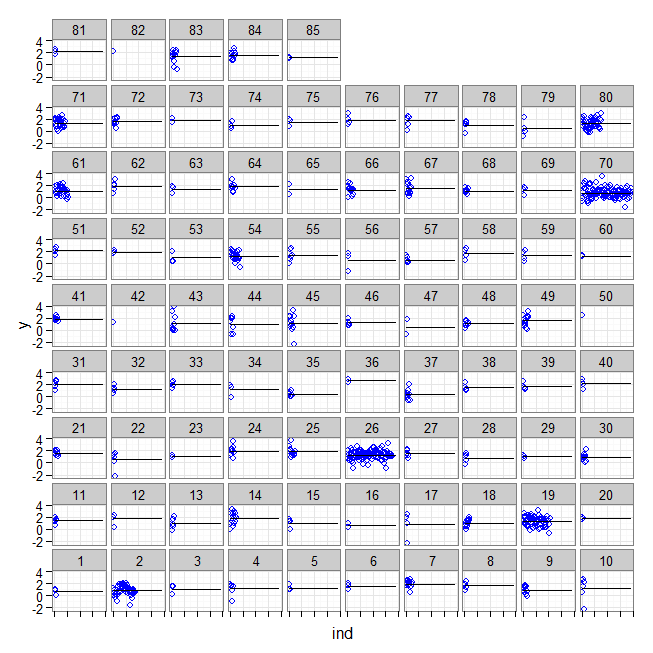 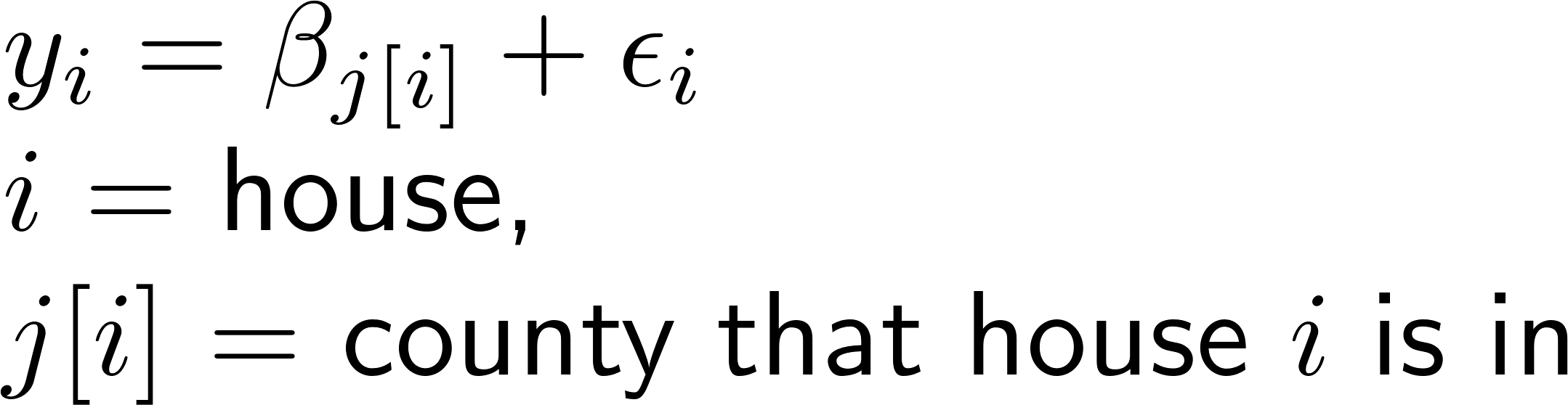 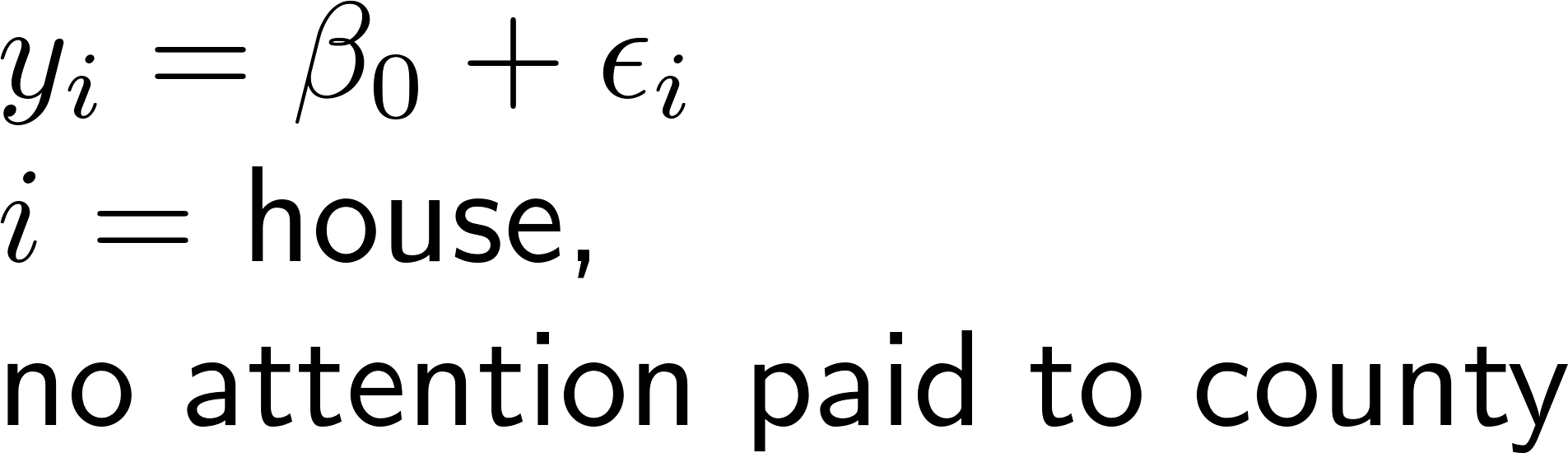 10/31/2022
14
Looking at the coefficients from fitting separate (unpooled) models
> cties <- as.factor(county)
> contrasts(cties) <- contr.sum(85)
> summary(lm.0 <- lm(y ~ 1))
             Est     SE     t value Pr(>|t|)    
(Intercept)  1.22    0.03   43.51   <2e-16 ***

> summary(lm.1 <- lm(y ~ cties))
             Est    SE    t value Pr(>|t|)    
(Intercept)  1.34   0.04  32.01  < 2e-16 ***
cties1      -0.68   0.40  -1.72 0.09 .  
cties2      -0.51   0.12  -4.36 1.49e-05 ***
cties3      -0.30   0.46  -0.65 0.52    
cties4      -0.20   0.30  -0.67 0.50
cties5      -0.09   0.39  -0.23 0.82    
cties6       0.17   0.46   0.37 0.71
cties7       0.57   0.21   2.63 0.01 ** 
cties8       0.29   0.40   0.72 0.47
cties9      -0.41   0.25  -1.63 0.10
cties10     -0.14   0.32  -0.43 0.67    
cties11      0.06   0.36   0.16 0.87
cties12      0.39   0.40   0.98 0.33
cties13     -0.30   0.32  -0.94 0.35
cties14      0.44   0.21   2.04 0.04 *
cties15     -0.37   0.40  -0.92 0.36
cties16     -0.68   0.56  -1.21 0.23     
  .           .      .      .    .
  .           .      .      .    .
  .           .      .      .    .    
cties70     -0.58   0.08  -6.82 1.80e-11 ***
cties71      0.03   0.16   0.20 0.84
cties72      0.24   0.25   0.93 0.35
cties73      0.45   0.56   0.80 0.42
cties74     -0.36   0.40  -0.90 0.37    
cties75      0.14   0.46   0.31 0.76    
cties76      0.48   0.40   1.22 0.22
cties77      0.38   0.30   1.25 0.21
cties78     -0.35   0.36  -0.97 0.33
cties79     -0.91   0.40  -2.29 0.02 *  
cties80     -0.09   0.12  -0.75 0.45
cties81      0.89   0.46   1.94 0.05 .  
cties82      0.89   0.79   1.12 0.26
cties83      0.11   0.22   0.51 0.61
cties84      0.25   0.22   1.11 0.27  
> print(c(cties85 = -sum(coef(lm.1)[-1])))
cties85 
-0.1571159
10/31/2022
15
Problems with totally-pooled vs totally-unpooled
Totally-pooled: It looks like there is some pattern to the county means, so this “over-smooths” (forces all the counties to be the same)
Totally-unpooled: Although the counties have some variation in means, there may not be very much!
Having different means
is better than totally-
pooled model…
,…but very few county
means are different
from overall mean!
cties <- as.factor(county)
contrasts(cties) <- contr.sum(85)
lm.1 <- lm(y ~ cties)
anova(lm.1)
#            Df Sum Sq Mean Sq F value    Pr(>F)    
# cties      84 136.89 1.62960  2.5567 1.736e-11 ***
# Residuals 834 531.57 0.63738
length(unique(county))
# [1] 85
sum(coef(summary(lm.1))[,4]<0.05)
# [1] 15
15/85
# [1] 0.1764706
10/31/2022
16
Motivating the Multilevel Model…
> hist(coef(lm.1)[-1],xlab="",
+      main="Unpooled Contrasts from Grand Mean")
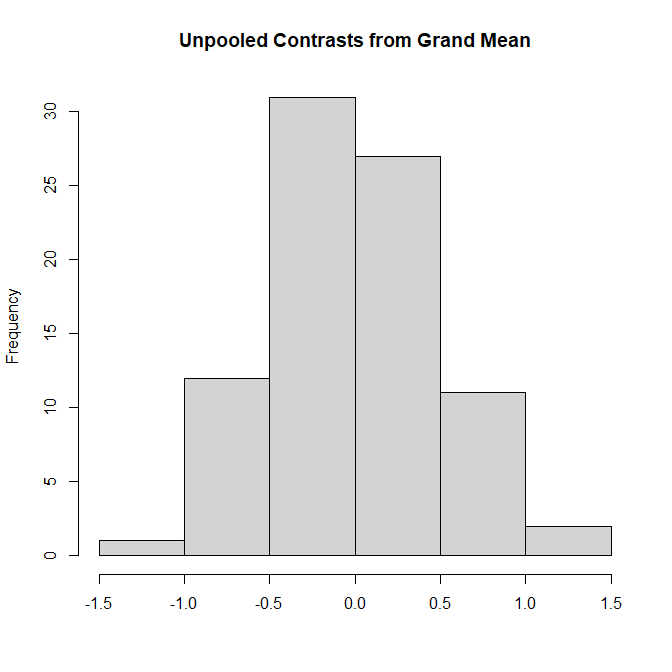 The coefficients are
	nearly normally
	distributed!
Suggests that we 
	modify our lm()
	models…
10/31/2022
17
A compromise between totally-pooled and totally-unpooled
The 85 county means look rather “normal”, so why not model them that way?


Sometimes called a  “random intercept” model
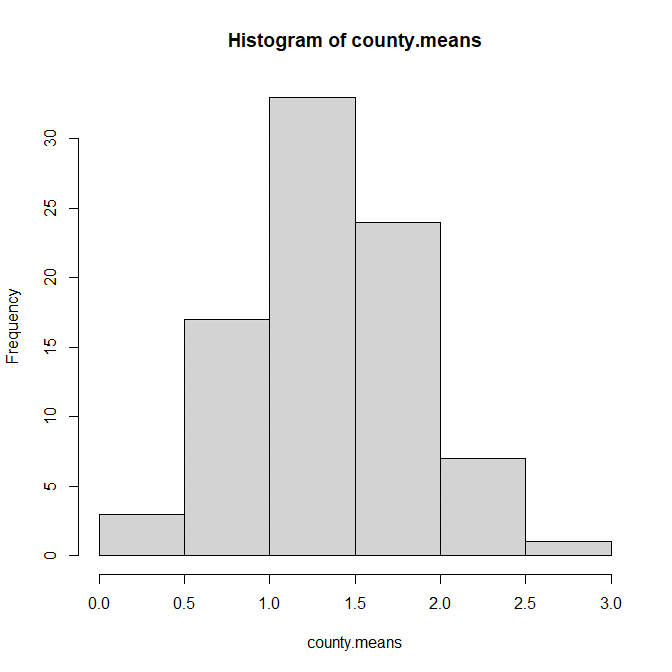 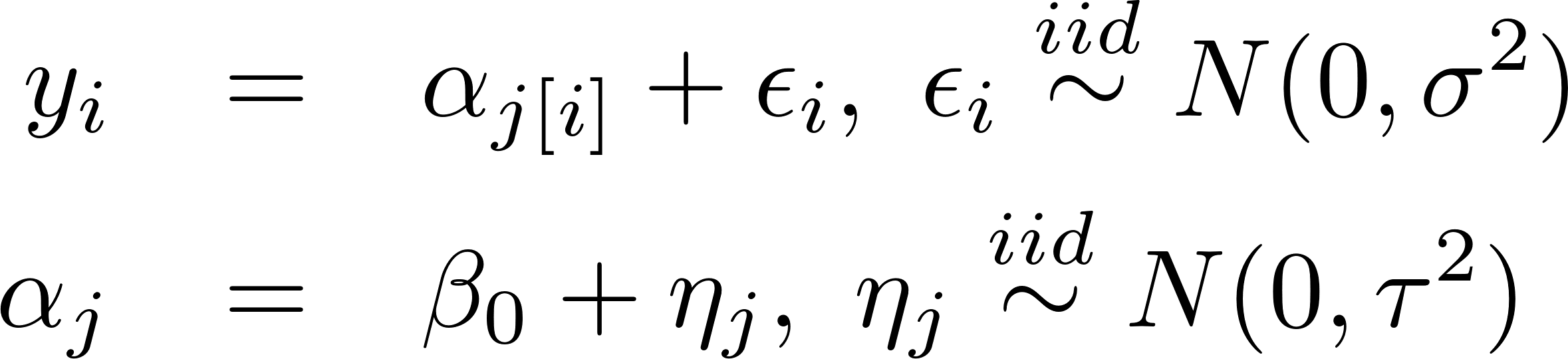 10/31/2022
18
Fitting the random-intercept model
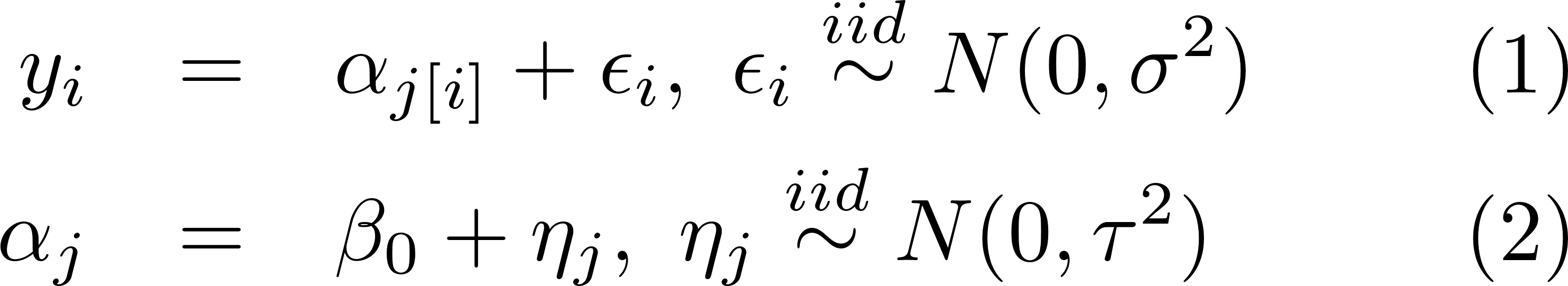 Unpooled fixed effects (equation 1 only)
Multilevel model (both equations 1 and 2)
library(lme4)
random.intercept.model <- 
   lmer( y ~ 1 + ( 1 | county.name ) )
summary(lmer.intercept.only)
# Random effects:
#  Groups      Name             Var    SD
#  county.name (Intercept)    0.096 0.310
#  Residual                   0.637 0.798 
# Numb. of obs: 919, grps: county.name, 85
# 
# Fixed effects:
#             Estimate     SE   t value
# (Intercept)     1.31   0.05     26.84
cties <- as.factor(county)
contrasts(cties) <- contr.sum(85)
lm.1 <- lm(y ~ cties)
summary(lm.1)
# Coefficients:
#               Est     SE      t Pr(>|t|)    
# (Intercept)  1.34   0.04  32.01  < 2e-16 ***
# cties1      -0.68   0.40  -1.72 0.085374 .  
# cties2      -0.51   0.11  -4.36 1.49e-05 ***
# cties3      -0.30   0.46  -0.65 0.518720 
# […]
# Residual std err: 0.7984 on 834 df
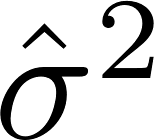 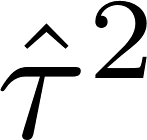 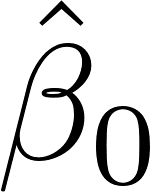 10/31/2022
19
We’ll get a proper introduction to library(lme4) and lmer() shortly…
Random-intercept model: Where are the intercepts?
> summary(random.intercept.model)
Random effects:
 Groups      Name        Variance Std.Dev
 county.name (Intercept) 0.095813 0.30954 
 Residual                0.636621 0.79789 
Numb. of obs: 919, grps: county.name, 85

Fixed effects:
            Estimate Std. Error t value
(Intercept)  1.31257    0.04891   26.84
> fixef(random.intercept.model)
(Intercept) 
   1.312574 
> ranef(random.intercept.model)
$county.name
                      (Intercept)
AITKIN               -0.245071104
ANOKA                -0.425038053
BECKER               -0.082191868
BELTRAMI             -0.088030506
BENTON               -0.022598796
BIG STONE             0.062346490
BLUE EARTH            0.404629013
[….]
> summary(lm.1)

Call:
lm(formula = y ~ cties)


Coefficients:
             Estimate Std. Error t value Pr(>|t|)    
(Intercept)  1.343638   0.041980  32.006
cties1      -0.683231   0.396682  -1.722
cties2      -0.510388   0.117180  -4.356
cties3      -0.295300   0.457408  -0.646
cties4      -0.202652   0.301120  -0.673
cties5      -0.091202   0.396682  -0.230
cties6       0.169372   0.457408   0.370
cties7       0.565589   0.214984   2.631
[…]
Fixed effects – estimates
of regression coefficients
Random effects – 
draws from N(0,t2)
10/31/2022
20
An MLM phenomenon: Shrinkage
10/31/2022
21
An MLM phenomenon: Shrinkage
The fitted multilevel model
underpredicts high obs’s
and overpredicts low ones.

The distribution assumptions
underlying lmer() “smooth out”
extreme observations!

Multi-level models provide more
smoothing/shrinkage to groups
with smaller sample sizes (since
there is less evidence that their
values should be different from 
“grand mean”.)

This is what lets MLMs “borrow” from all the data to get better estimates of small groups
10/31/2022
22
Final Report Project
Will be assigned in several pieces (nothing yet!)
Will involve
Extended data analysis (like the midterm)
Writing a report using the IDMRAD format
Your detailed data analyses will be a technical appendix for this report
You will 
Write a rough draft, 
Review each others’ rough drafts, 
Submit a final draft in the last week of classes
10/31/2022
23
IMRAD – A canonical way to organize empirical papers & reports
Abstract
(I)introduction

(M)ethods

(R)esults
     (a)nd
(D)iscussion
Summarize I, M, R and D of paper
Why would anyone want to read this paper?
What questions will be addressed?

What did you do, to address these questions?
What did you find?


What does it all mean?
Typically: answer questions, discuss generalizations & limitations
10/31/2022
24
More information on IMRAD…
How prevalent are IMRAD papers? Very…Sollaci et al. (2004). The introduction, methods, results, and discussion (IMRAD) structure: a fifty-year survey. J Med Libr Assoc 92(3), 364—367.
Quick advice on IMRAD contents…Aggarwal (2004). IMRAD: What goes into each section? (slides). http://www.jpgmonline.com/documents/author/24/2_Aggarwal_10.pdf
10/31/2022
25
From IMRAD to IDMRAD…
Abstract
(I)introduction

(D)ata

(M)ethods

(R)esults
       (a)nd
(D)iscussion


Technical Appendix
Summarize I, D, M, R and D of paper
Why would anyone want to read this paper?
What questions will be addressed?

What dataset was used for this study? 
Typically: Variable definitions, sample size, quick summaries and initial descriptive EDA
What did you do, to address these questions?
What did you find?
 

What does it all mean?
Typically: answer questions, discuss generalizations & limitations 
Technical details of carrying out the (M)ethods
10/31/2022
26
The Technical Appendix
Most statistics papers are based on lots of technical analysis.
Most readers of the main paper won’t want to see all the details, but some (me!) will want to know that you handled the details well.
A technical appendix is a good place to collect together the analyses that contributed to the main paper, in the order they will be presented in the paper.
NOT the order in which you did the analyses!!
Don’t include lots of analyses not mentioned in the paper.
The paper can and should cite sections of the appendix to show reader where the details are, for the interested reader.
Do include text and comments in the appendix explaining why you did the analyses you did.
10/31/2022
27
Summary
Multilevel & Hierarchical Models
Notation for Data in Groups
Level 1: Modeling Individual Observations
Level 2: Modeling the Groups
Example: Minnesota Radon Levels, Part 1
Totally pooled vs totally unpooled
Fitting the random intercept model
An MLM phenomenon: Shrinkage
Final Report Project
Will be assigned in “pieces” (nothing yet!)
Today we will talk about IMRAD & IDMRAD
10/31/2022
28